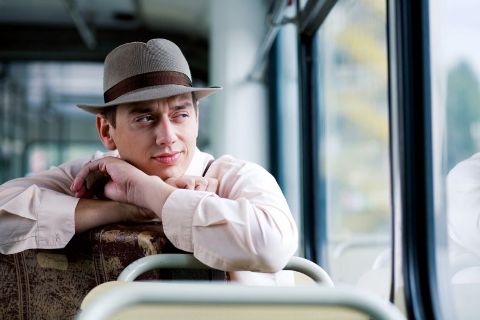 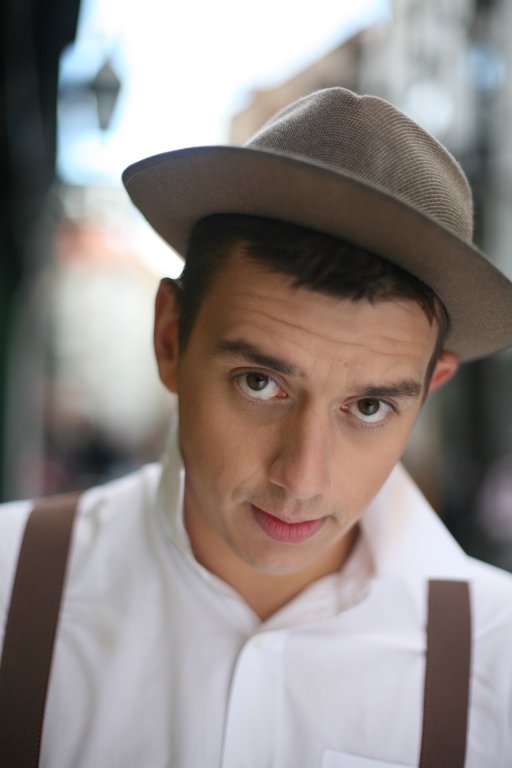 ROK TRKAJ
S čim se ukvarja :
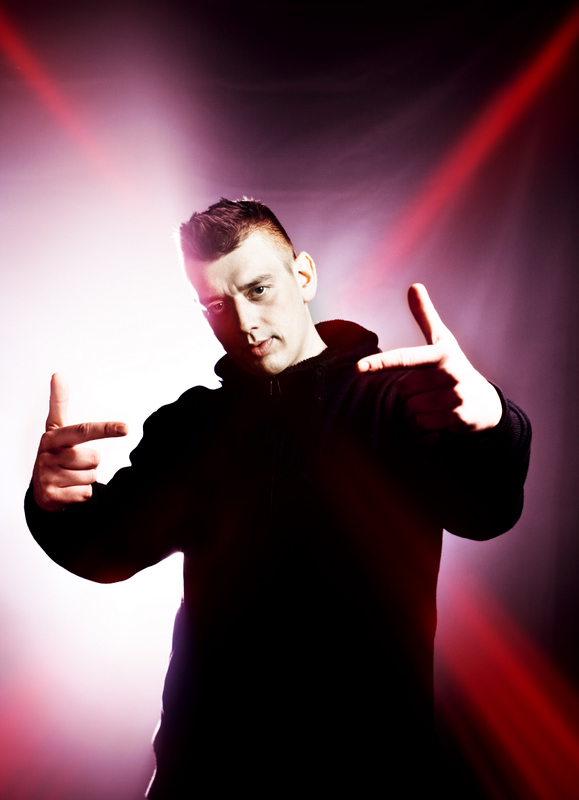 Raper
novinar
univerzalni diplomat
tekstopisec
popotnik
Madonna Louise Veronica Ciccone
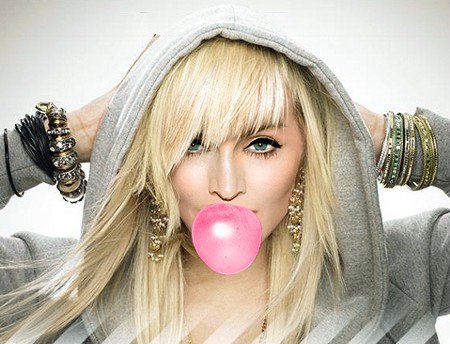 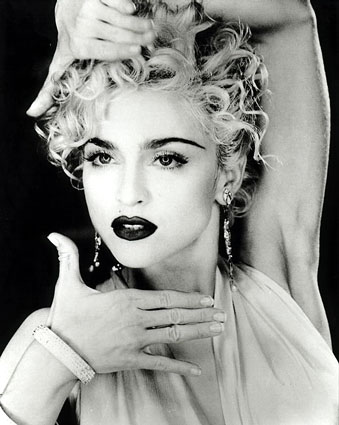 S čim se ukvarja :
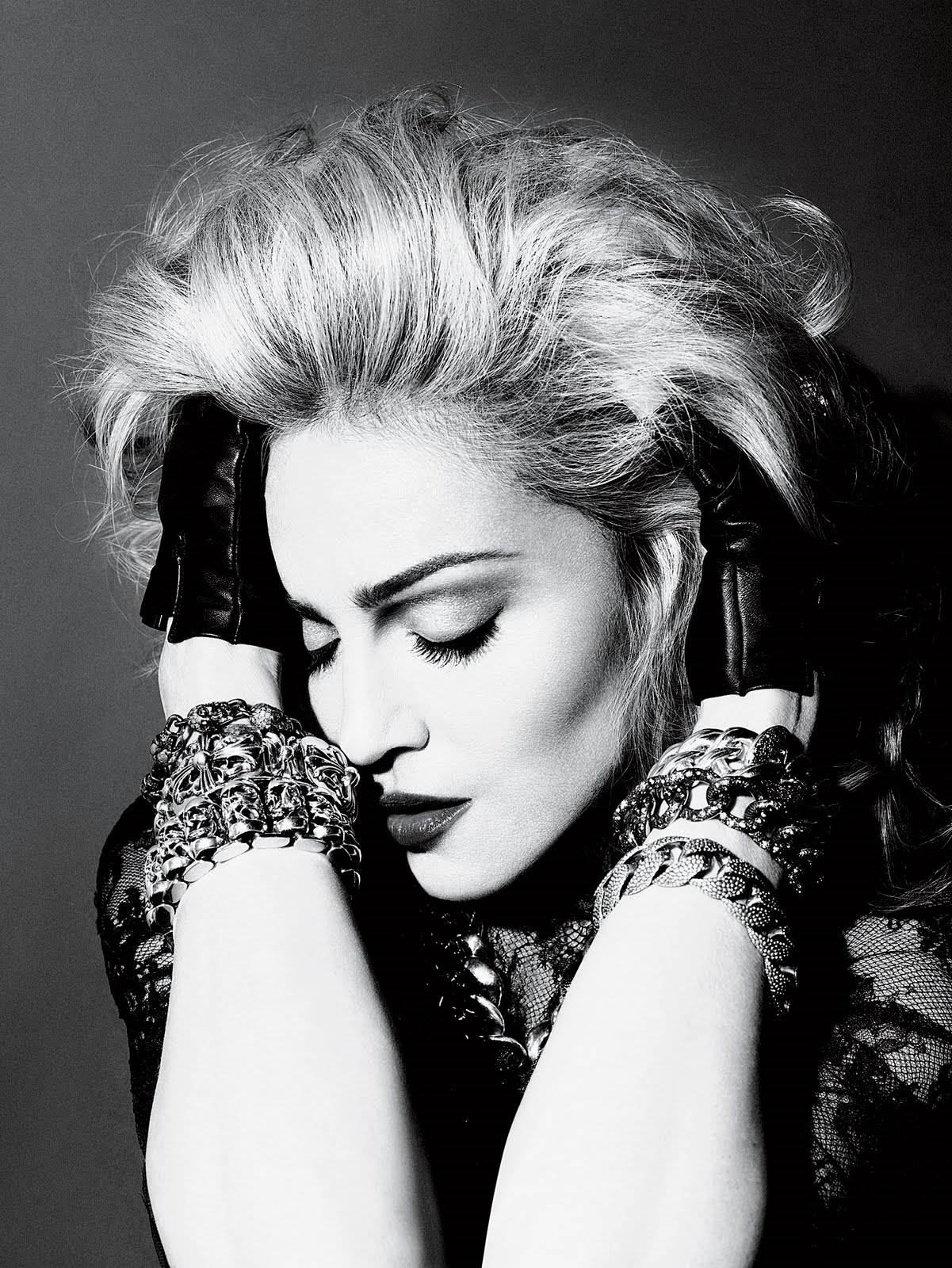 Kantavtorica (izvajalka lastnih skladb),
Glasbena producentka,
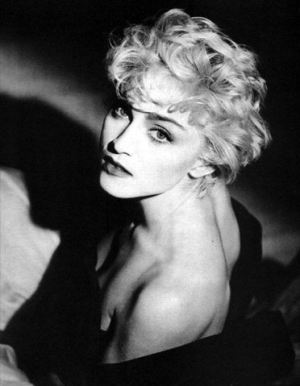 Igralka.